Introduction to ARTIFICIAL Intelligence
030523111 – Introduction to Artificial Intelligence
Asst. Prof. Dr. Choopan Rattanapoka
ผู้สอน
ผู้ช่วยศาสตราจารย์ ดร. ชูพันธุ์ รัตนโภคา
ห้องทำงาน :  63-612 และ อาคารอเนกประสงค์ชั้น 5
เบอร์มือถือ : 0898985337
E-mail : choopan.r@cit.kmutnb.ac.th
เว็บไซต์ :  http://choopanr.staff.kmutnb.ac.th
Facebook : http://www.facebook.com/choopanr
ปัญญาประดิษฐ์
ปัญญาประดิษฐ์ หรือ AI (Artificial Intelligence) 
เป็นแนวทางการพัฒนาด้านคอมพิวเตอร์ซึ่งทำให้เครื่องคอมพิวเตอร์สามารถคิดและตัดสินใจได้ใกล้เคียงกับมนุษย์
ทำให้เครื่องคอมพิวเตอร์สามารถตัดสินใจ วิเคราะห์ปัญหา เพื่อแก้ไขปัญหาแทนมนุษย์ เพื่อความรวดเร็ว และ ไม่มีข้อผิดพลาด
สรุปมุมมองต่างๆ ของ AI 
ระบบความคิดที่เลียนแบบมนุษย์
ระบบการกระทำที่เหมือนมนุษย์
ระบบความคิดอย่างมีเหตุผล
ระบบการกระทำอย่างมีเหตุผล
หัวข้อเรียน
Introduction to AI
History of AI
Solving Problems by Searching
Blind Search, Heuristic Search, A* algorithm
Game Playing
Alpha-beta pruning, Minimax
Logic, Knowledge representation
Reasoning and Inference
Uncertainty
Expert System
Machine Learning
Neuron Network
Evolutionary Computation
การประเมินผล
เวลาเข้าเรียน			10 คะแนน
ทำงานในห้อง			10 คะแนน
รายงาน			10 คะแนน
สอบกลางภาค (midterm)	35 คะแนน
สอบปลายภาค (final)	35 คะแนน
เกณฑ์การตัดเกรด
การตัดเกรด
80-100		A
75-79		B+
65-74		B
55-64		C+
45-54		C
40-44		D+
35-39		D
0-34		F
หนังสือที่แนะนำ
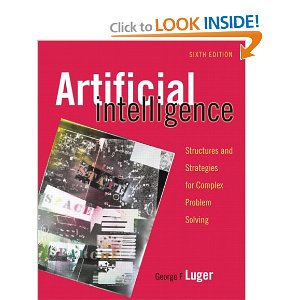 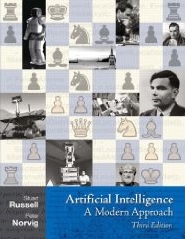 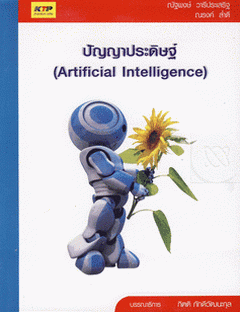 Artificial Intelligence, George Luger
 Artificial Intelligence: A modern approach, Russell and Norvig
 ปัญญาประดิษฐ์, กิตติ ภักดีวัฒนะกุล